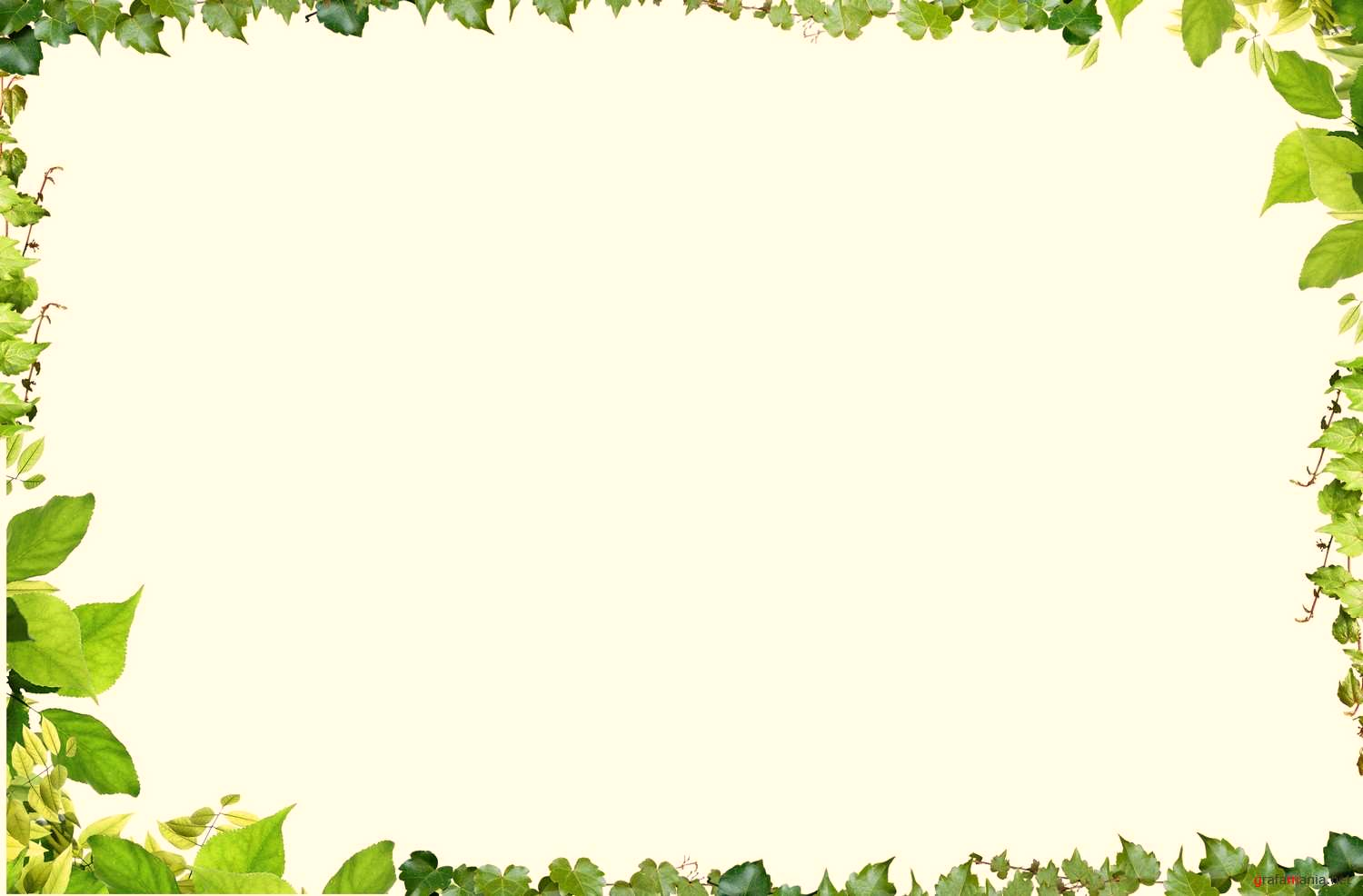 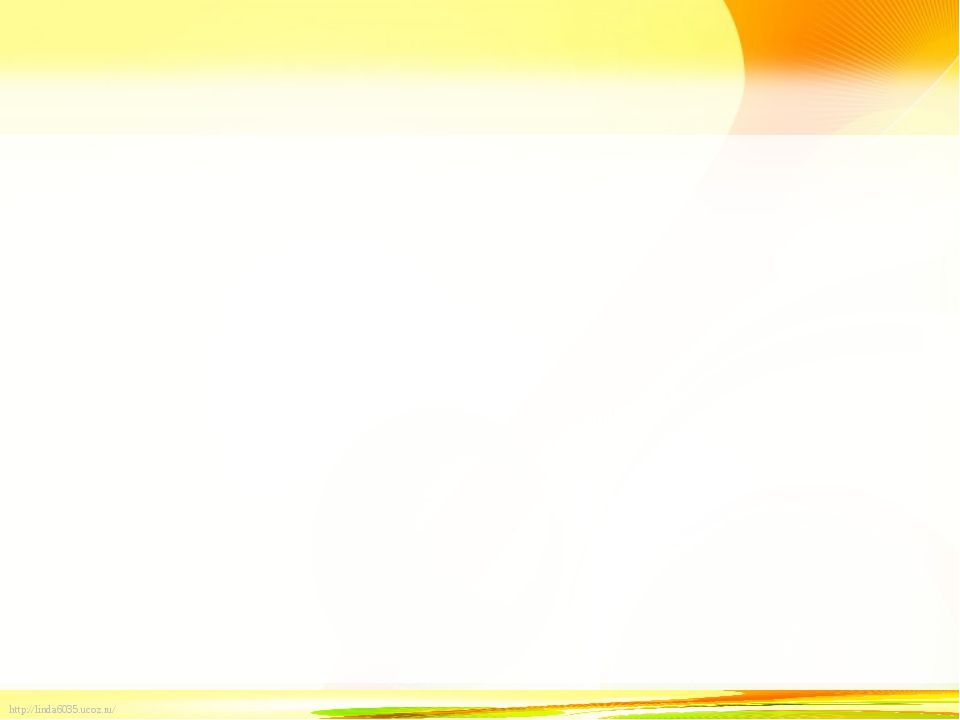 Основная образовательная программадетского сада № 50 «Нордик» - филиала АН ДОО «Алмазик»
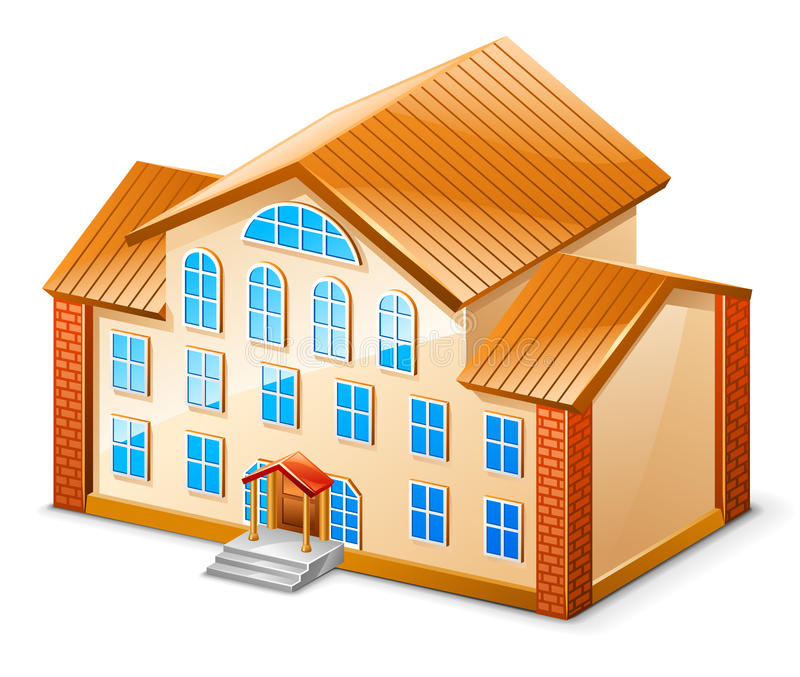 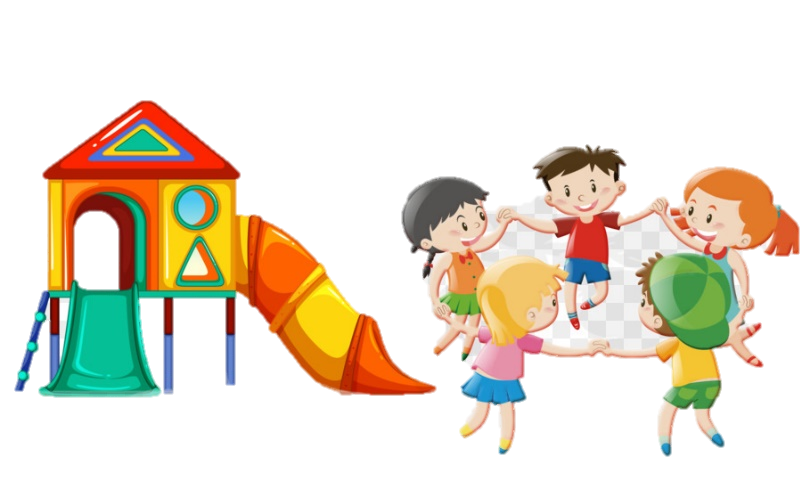 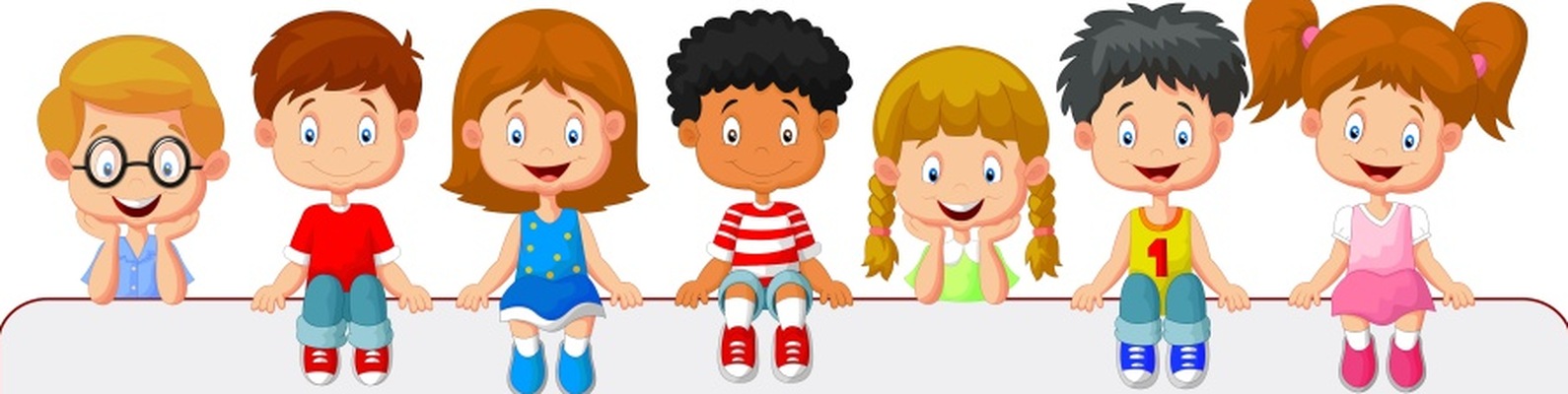 РС(Я) п. Айхал
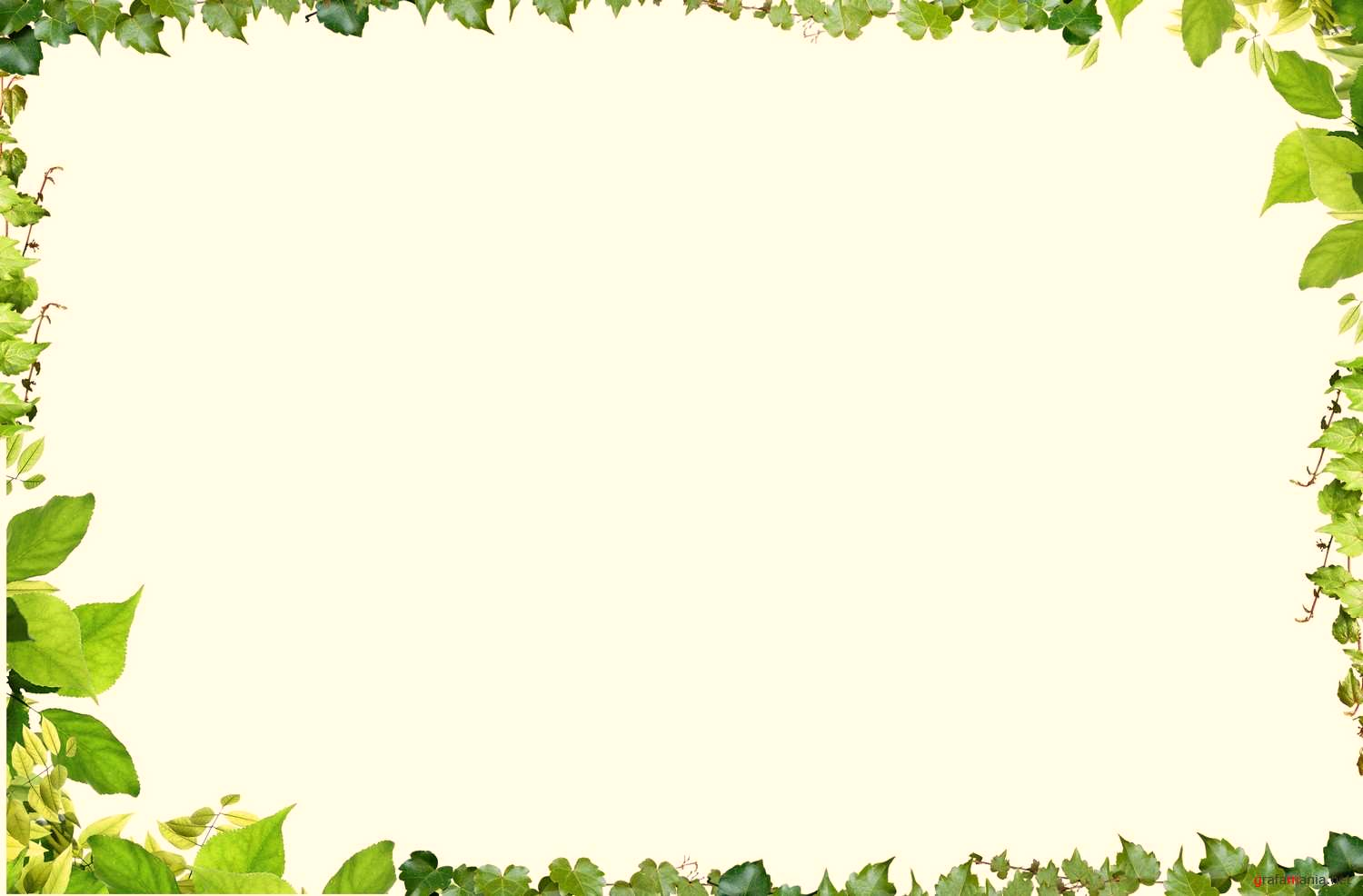 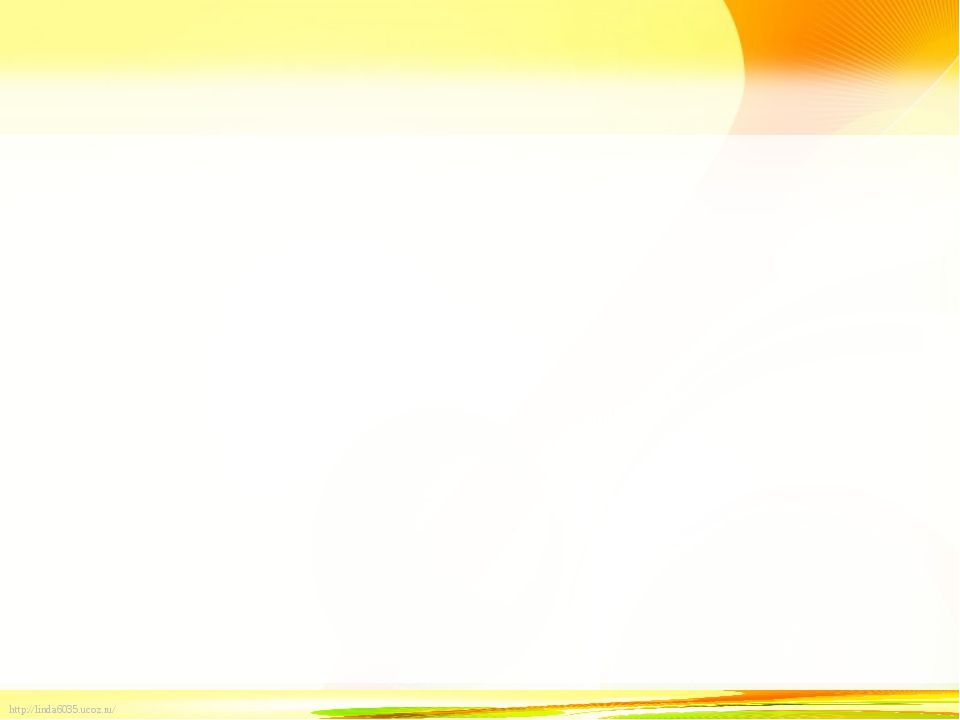 Основная образовательная программа рассчитана на детей от 1,5 до 8 лет и нацелена на создание условий социальной ситуации развития дошкольников, открывающей возможности позитивной социализации ребёнка, его всестороннего личностного морально- нравственного и познавательного развития, развития инициативы и творческих способностей, на основе соответствующих дошкольному возрасту видов деятельности, сотрудничества со взрослыми и сверстниками в зоне его ближайшего развития по основным направлениям развития:
Физическое развитие
Речевое развитие
Познавательное развитие
Художественно-эстетическое развитие
Социально-коммуникативное развитие
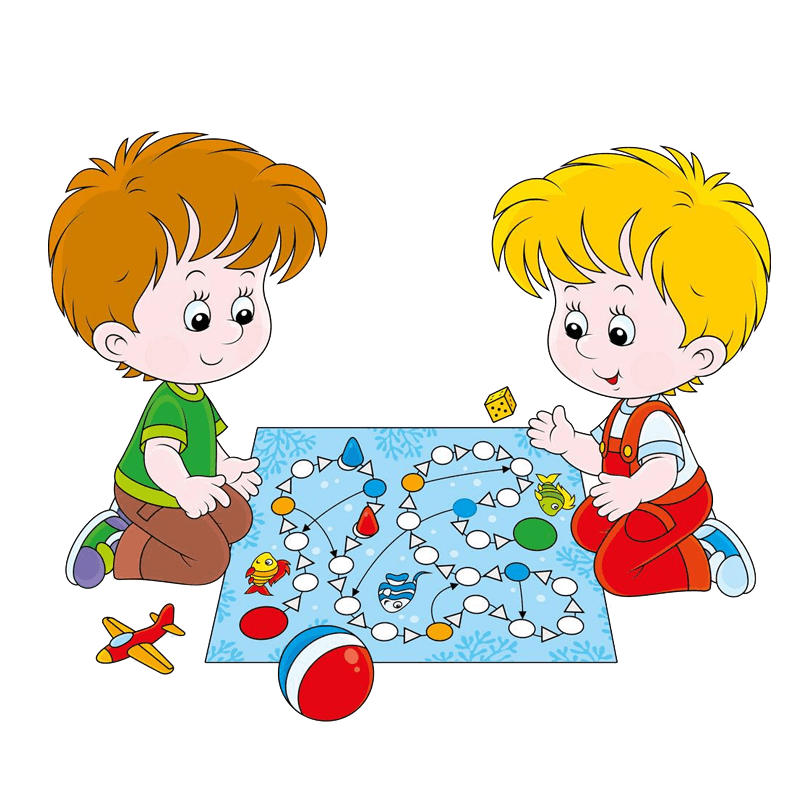 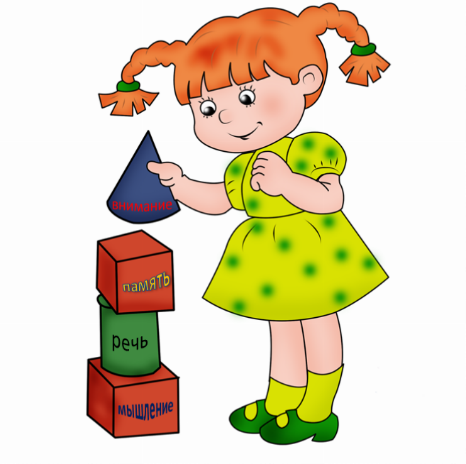 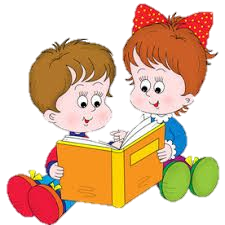 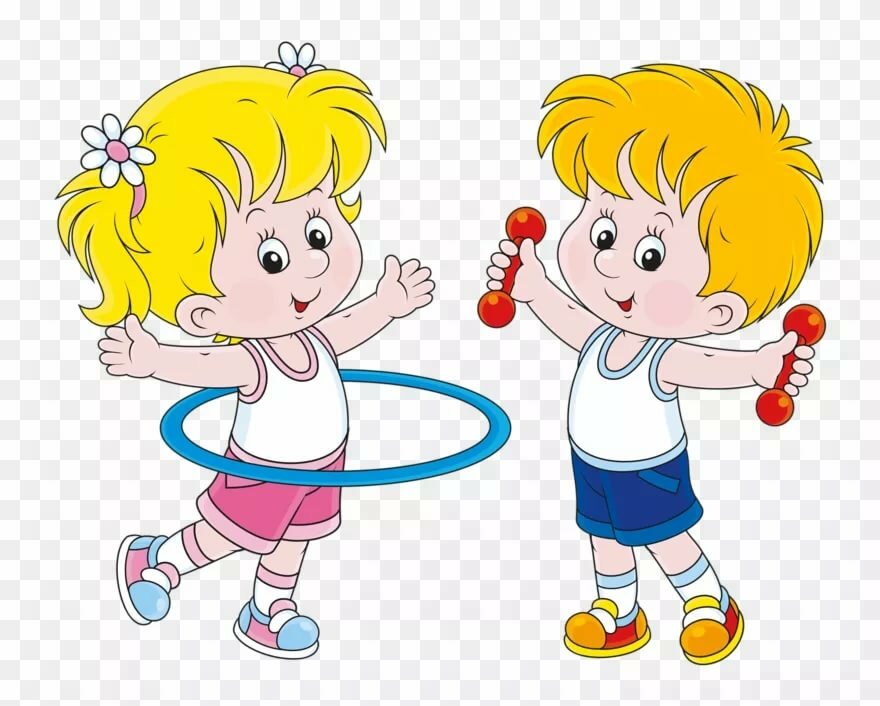 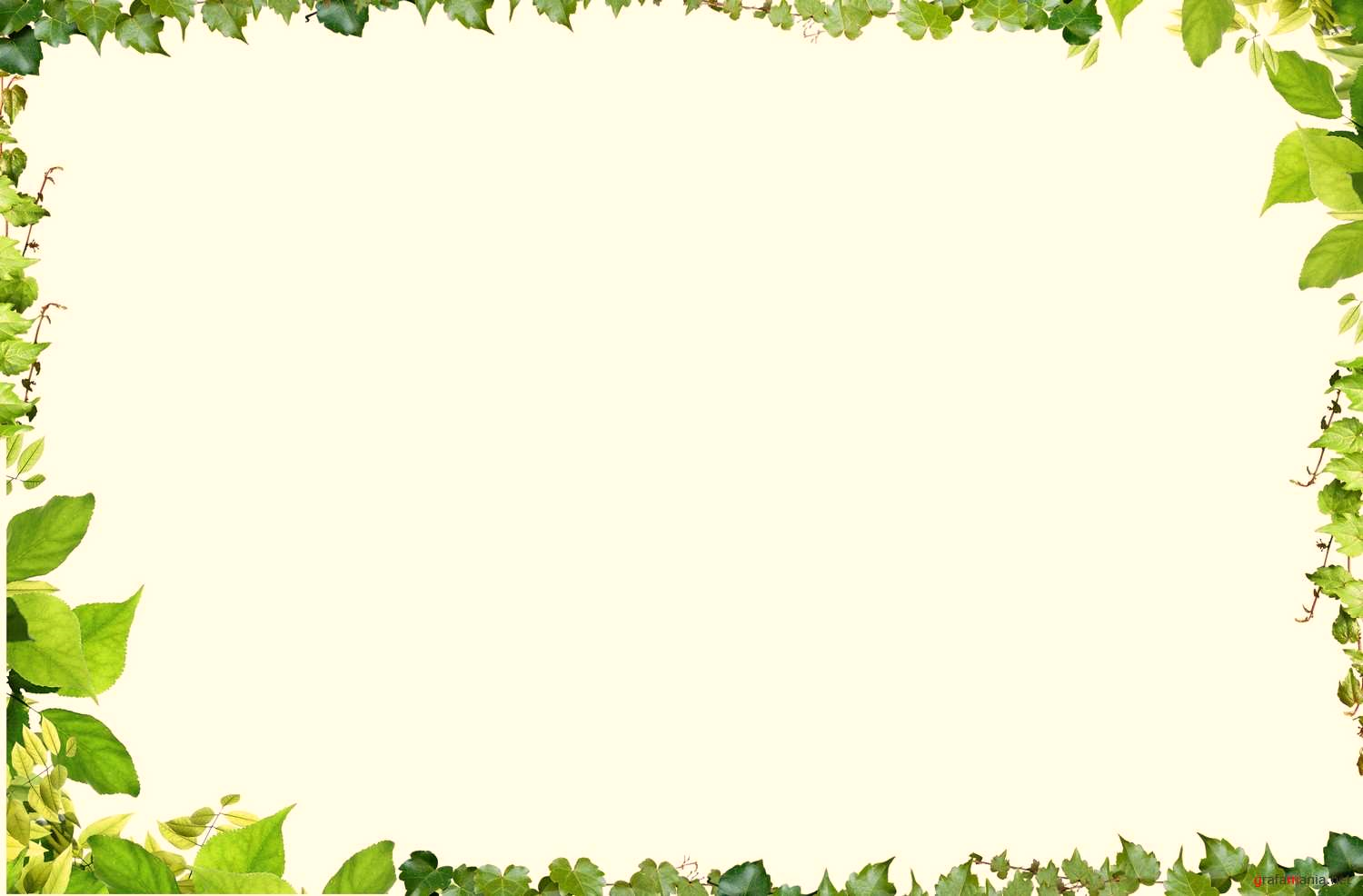 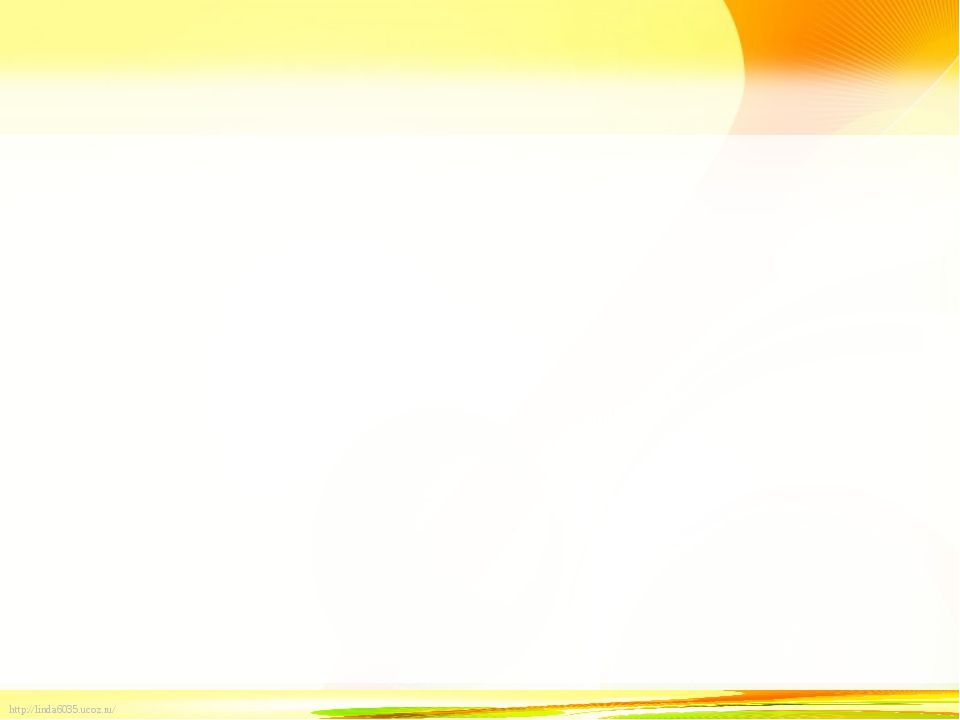 Цель Основной образовательной программы 
детского сада №  50 «Нордик»: 

разностороннее развитие ребенка в период дошкольного детства с учетом возрастных и индивидуальных особенностей на основе духовно-нравственных ценностей российского народа, исторических и национально-культурных традиций
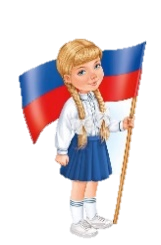 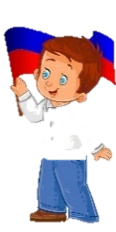 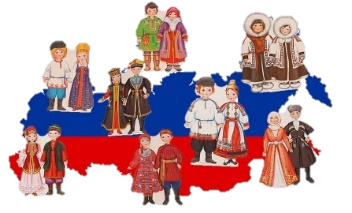 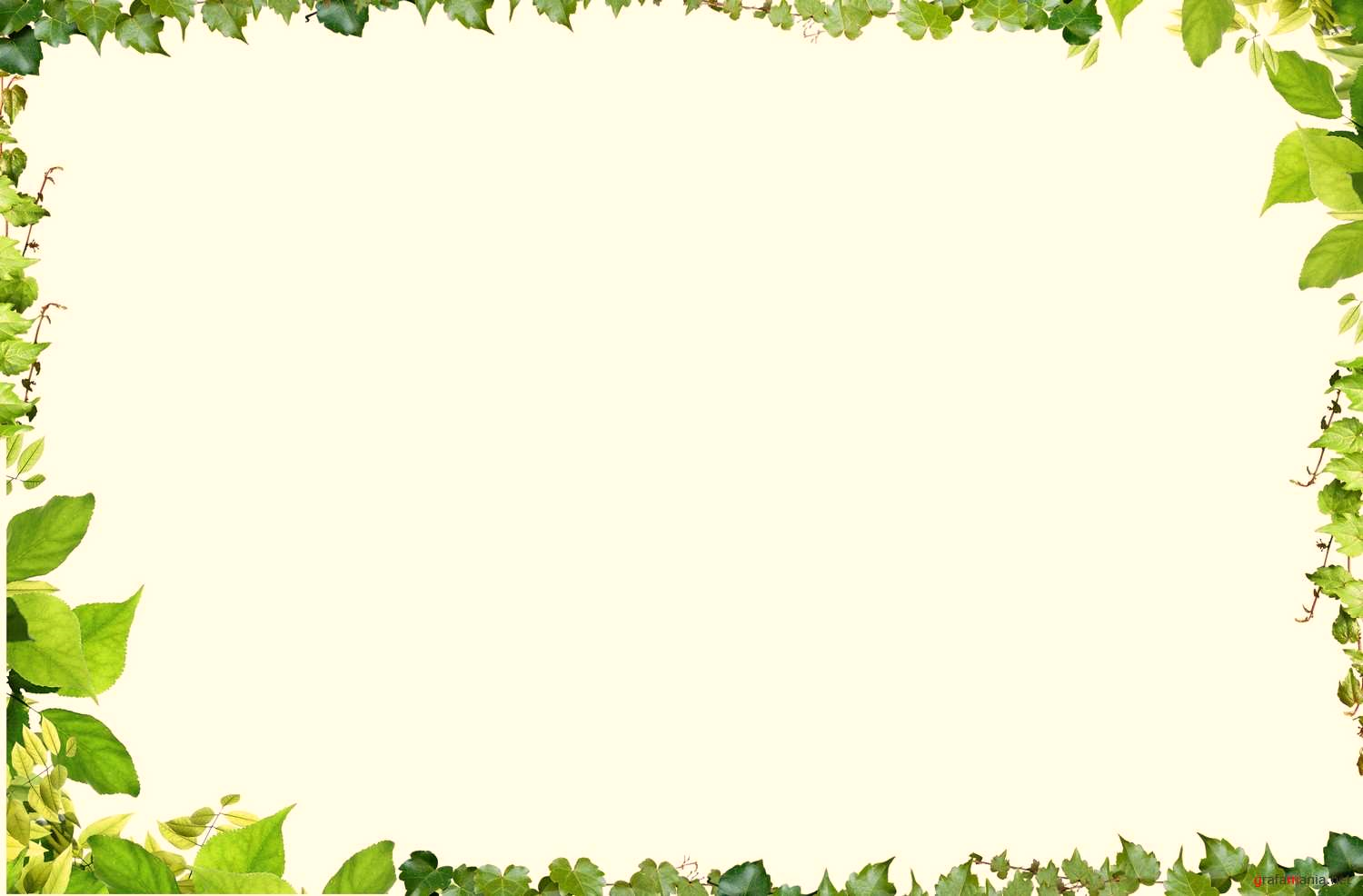 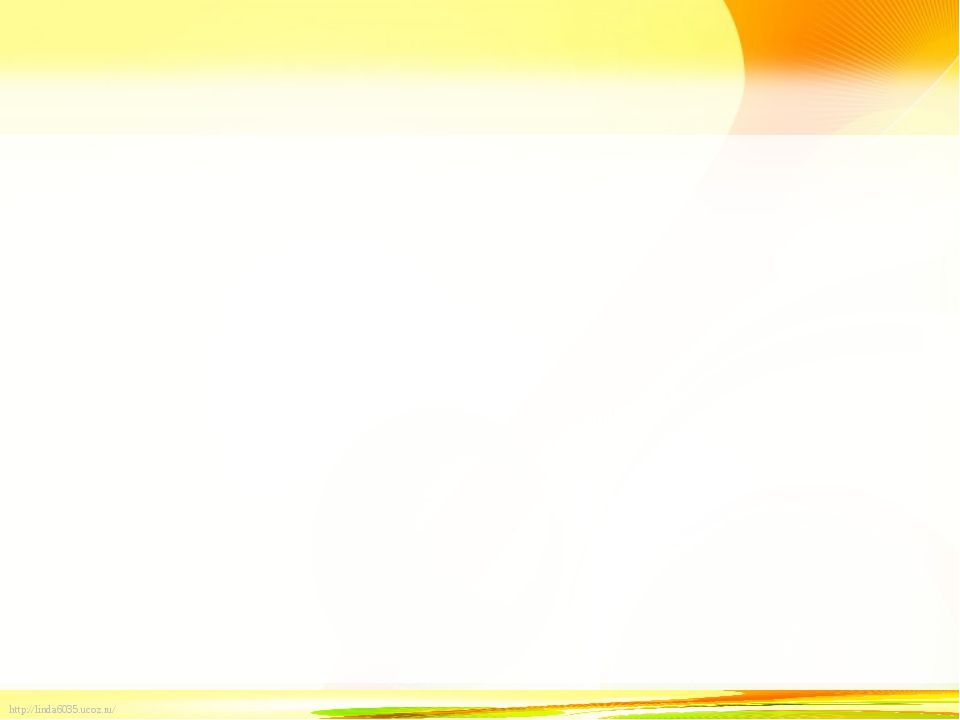 Обязательная часть ООП составляет 64% и разработана в соответствии с Федеральной образовательной программой.
Часть, формируемая участниками образовательных отношений, составляет 36 % и разработана на основе парциальных программ: 
«Якутия –мой край родной» под редакцией Ф.Г. Федоровой, Л.Е. Басыгысовой, которая рассчитана на детей 5-8 лет и реализуется через факультатив «Моя Якутия»;
«Формирование культуры безопасности у детей от 3 до 8 лет» под редакцией Л.Л. Тимофеевой, которая рассчитана на детей 5-8 лет и реализуется через факультатив «Азбука безопасности».
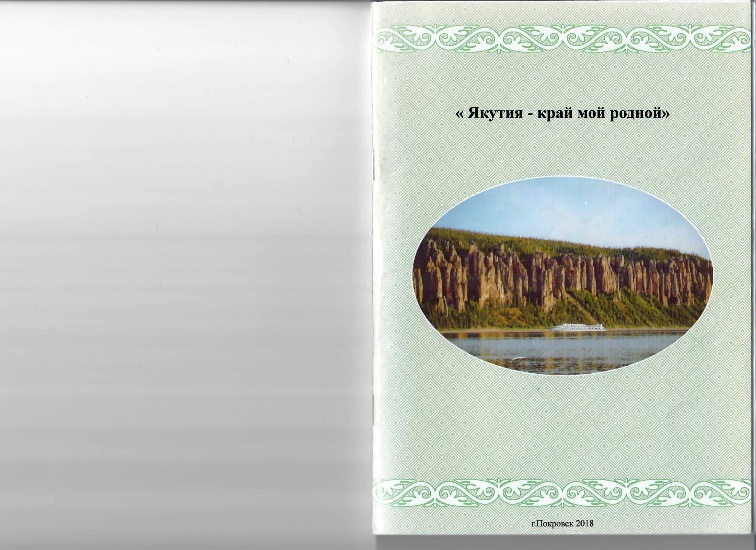 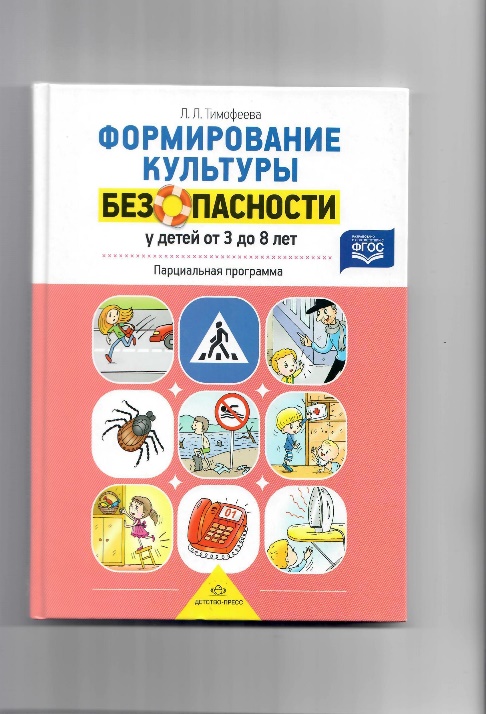 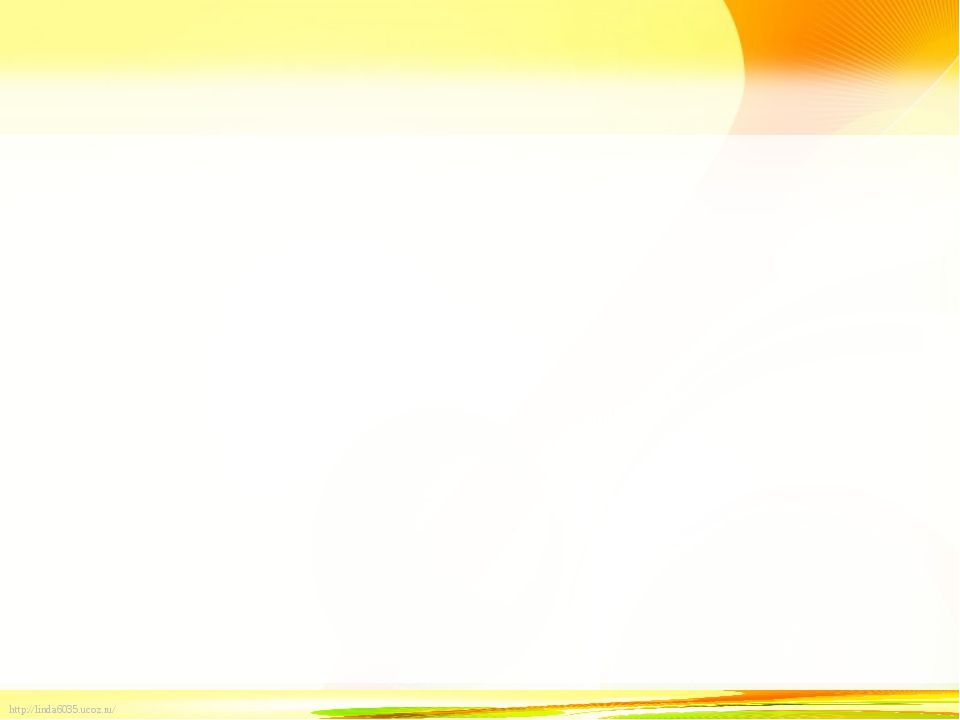 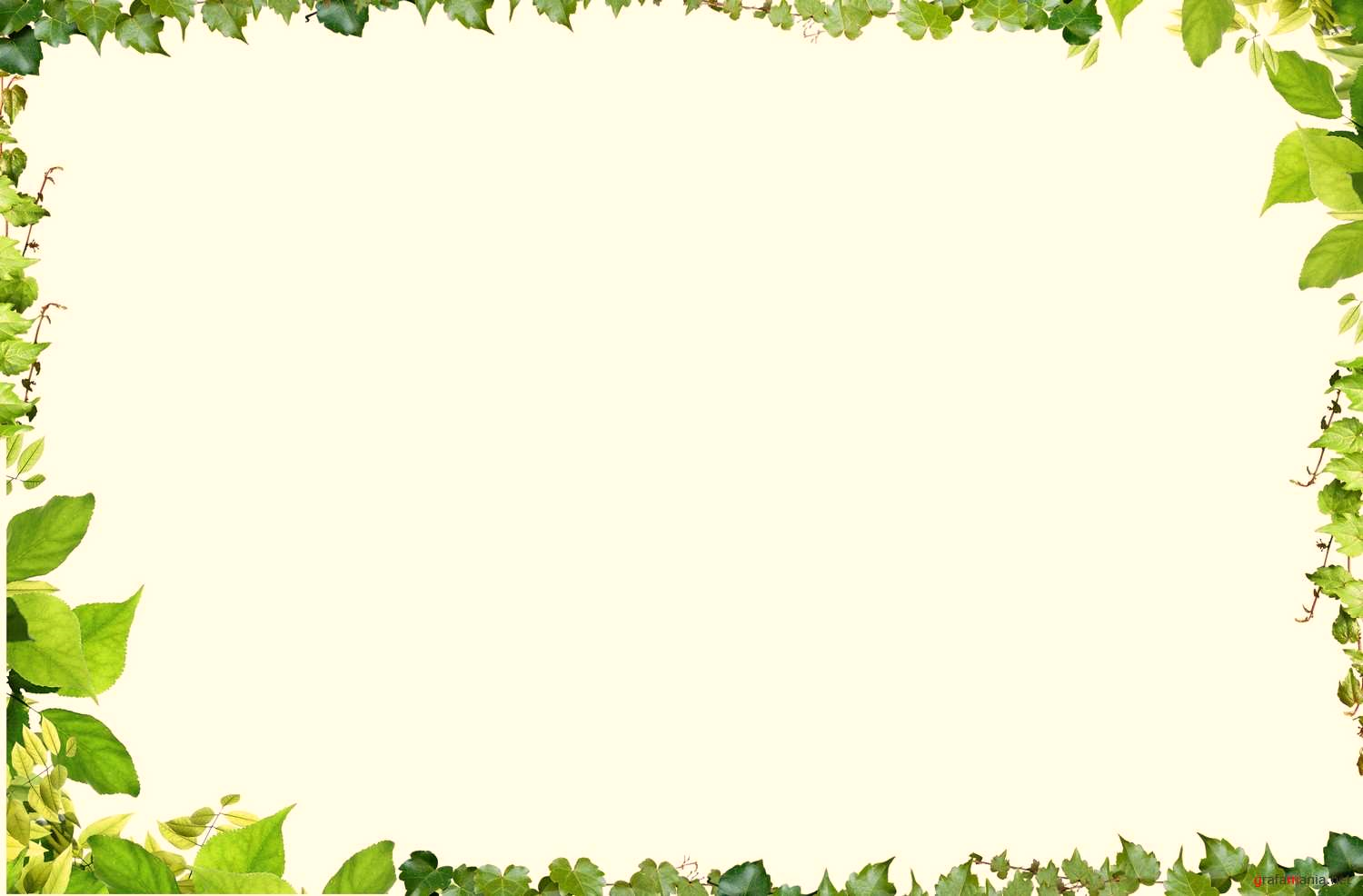 Рабочая программа воспитания 
детского сада № 50 «Нордик» - филиала АН ДОО «Алмазик» 
реализуется в рамках Основной образовательной программы детского сада  
Цель: личностное развитие каждого ребенка с учетом его индивидуальности и создание условий для позитивной социализации детей на основе традиционных ценностей российского общества 
Основные направления воспитательной работы детского сада :
патриотическое;
познавательное;
трудовое;
эстетическое;
физическое и оздоровительное;
духовно-нравственное;
социальное

В части, формируемой участниками образовательных отношений, в приоритете мультикультурное направление воспитательной работы.
.
Мы рады вас видеть 
в нашем детском саду «Нордик»
Время работы:
7.00-19.00

Ознакомиться с основной образовательной  Программой детского сада можно:
В кабинете старшего воспитателя:
 с 14.00 до 16.00 
И также в группах по согласованию с воспитателями
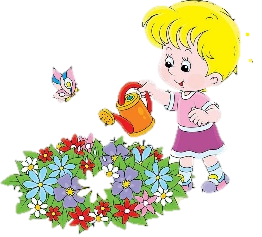 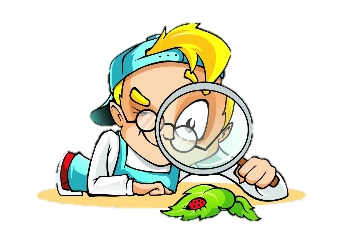 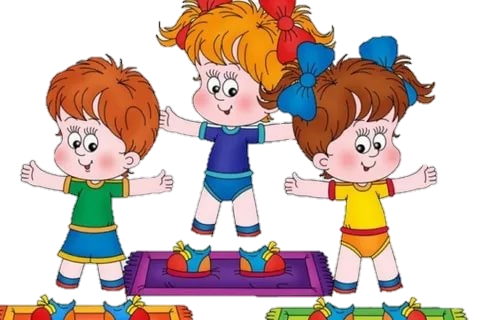 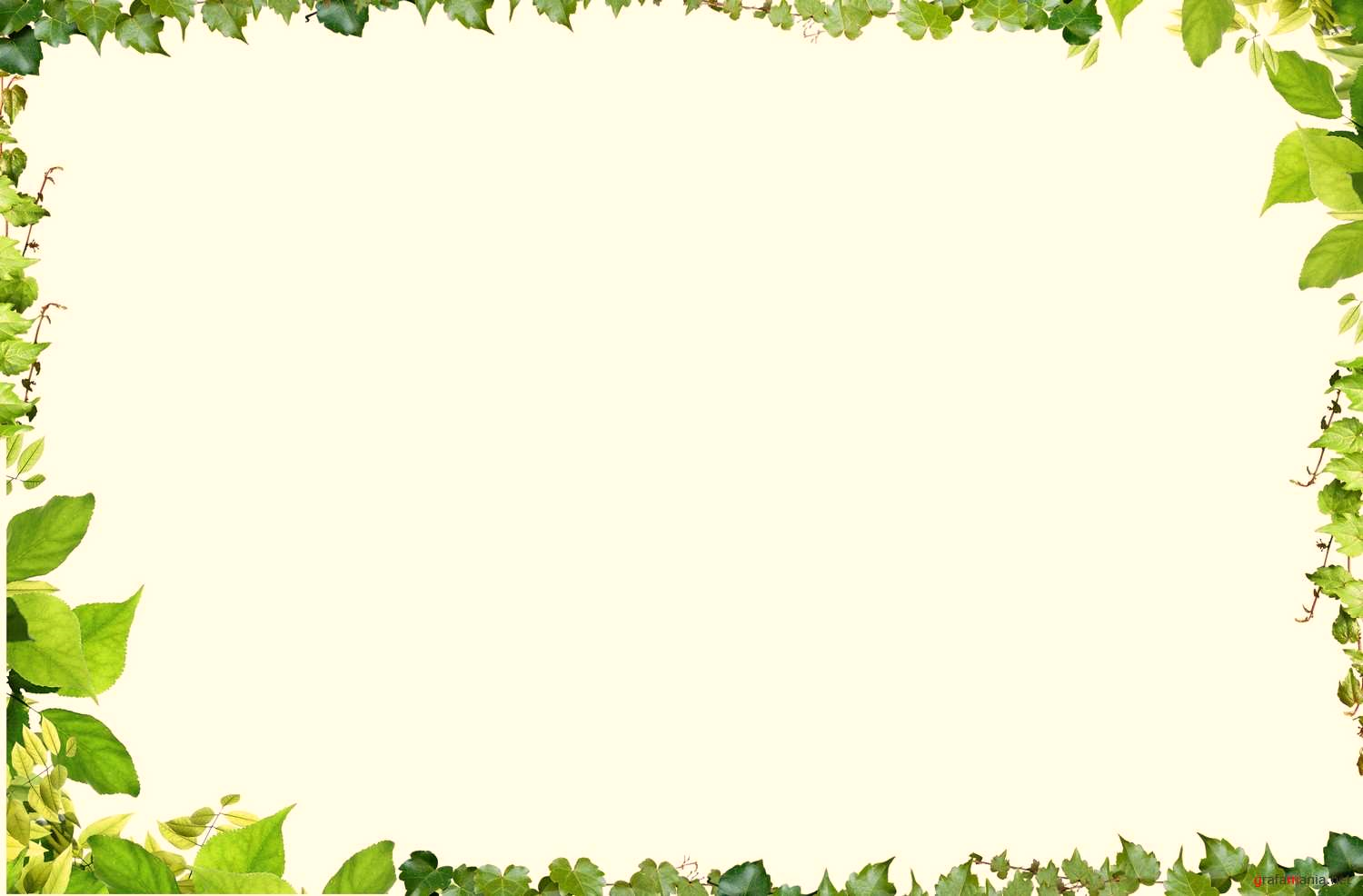 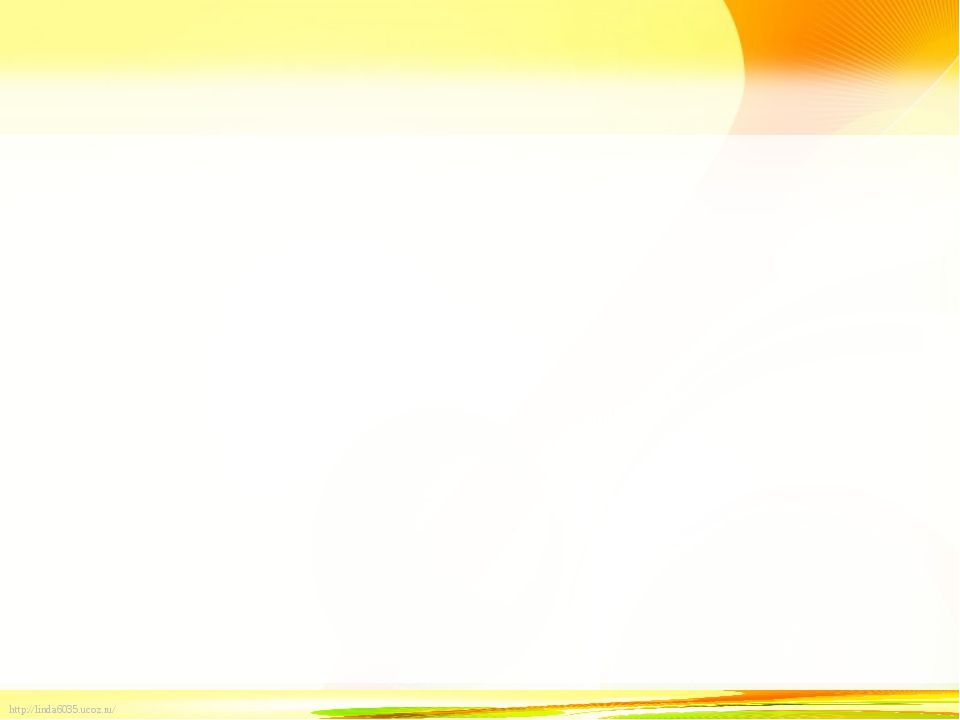 Взаимодействие с родителями (законными представителями)

Цель: обеспечение психолого-педагогической поддержки семьи и повышение компетентности родителей (законных представителей) в вопросах образования, охраны и укрепления здоровья детей  раннего и дошкольного возраста; обеспечение единства подходов к воспитанию и обучению детей в условиях детского сада и семьи; повышение воспитательного потенциала семьи.                                     Направления деятельности по взаимодействию с родителями
.
Мы рады вас видеть 
в нашем детском саду «Нордик»
Время работы:
7.00-19.00

Ознакомиться с основной образовательной  Программой детского сада можно:
В кабинете старшего воспитателя:
 с 14.00 до 16.00 
И также в группах по согласованию с воспитателями
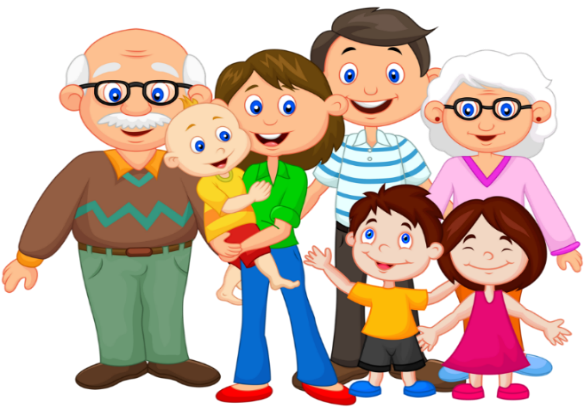 Просветительское и консультационное направления
Диагностико-аналитическое направление:
групповые родительские собрания, конференции, круглые столы, семинары-практикумы, тренинги и ролевые игры, консультации, педагогические гостиные, родительские клубы и другое;
информационные проспекты, стенды, ширмы, папки-передвижки, педагогические библиотеки;
медиарепортажи и интервью; фотографии, выставки детских работ, совместных работ родителей и детей;
досуговая форма-совместные праздники и вечера, семейные спортивные и тематические мероприятия, тематические досуги.
опросы;
социологические срезы;
индивидуальные блокноты, «почтовый ящик»;
педагогические беседы с родителями (законными представителями);
дни  (недели) открытых дверей;
открытые просмотры занятий и др. видов деятельности.
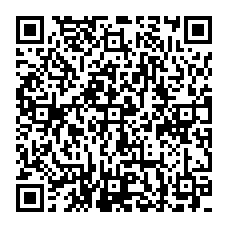 Официальный сайт 
АН ДОО «Алмазик»
http://www.anodo.ru
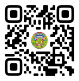 Страница детского сада в ВК 
https://vk.com/club217185489
Страница Телеграм-канала
детского сада
https://t.me/+X8cNlC7XModlNzZi
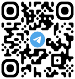 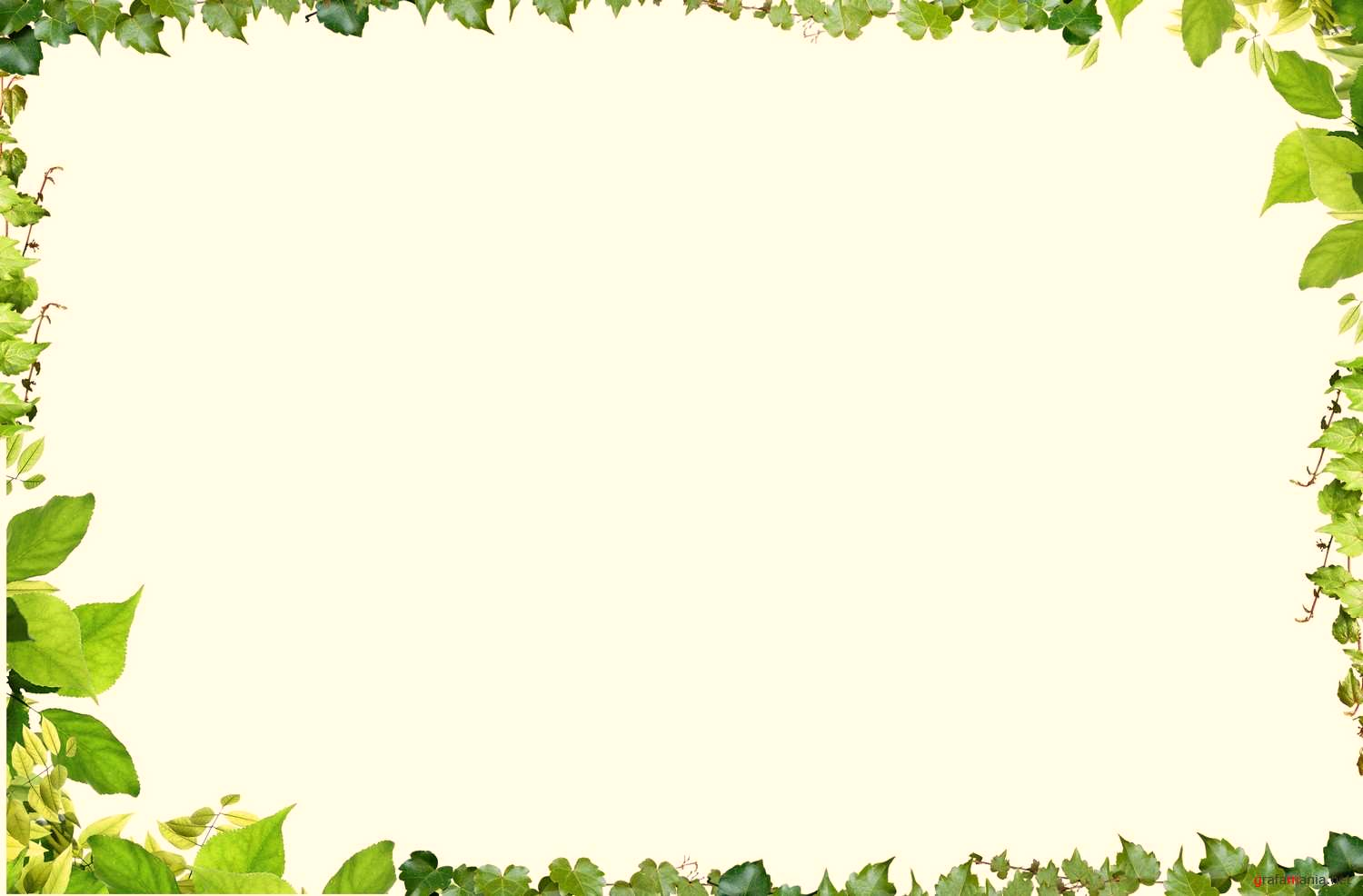 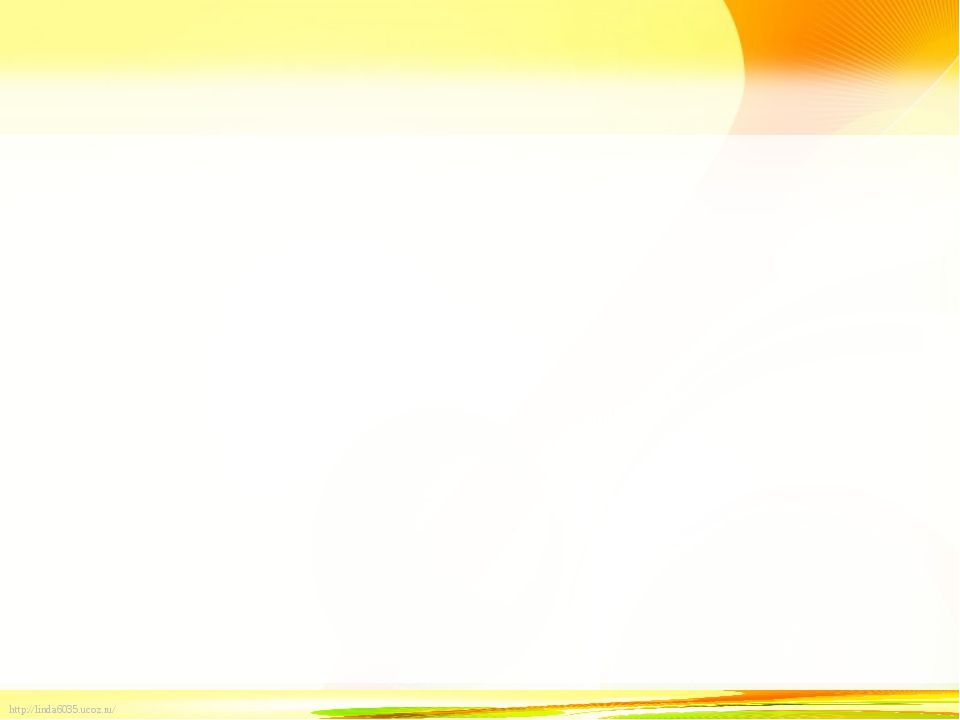 В нашем детском саду № 50 «Нордик» - филиале АН ДОО «Алмазик» открыт
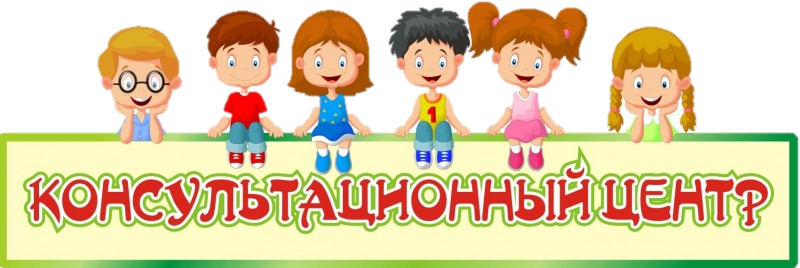 .
еженедельно по четвергам с 15.00 ч. до 17.00 ч.
(кроме выходных и праздничных дней)
Мы рады вас видеть 
в нашем детском саду «Нордик»
Время работы:
7.00-19.00

Ознакомиться с основной образовательной  Программой детского сада можно:
В кабинете старшего воспитателя:
 с 14.00 до 16.00 
И также в группах по согласованию с воспитателями
В Консультационном центре детского сада родители (законные представители), обеспечивающие детей дошкольным образованием в форме семейного образования, в том числе детей с ограниченными возможностями здоровья могут получить бесплатную квалифицированную психолого-педагогическую, методическую и консультационную помощь специалистов: 
педагога –психолога;
учителя –логопеда; 
музыкального руководителя;
инструктора по физической культуре;
старшей медицинской сестры;
старшего воспитателя.
На консультацию к специалистам можно записаться по телефону 6 - 47 -56
Если у Вас нет возможности посетить наш Консультационный центр лично, Вы можете получить консультацию специалистов в дистанционной форме по электронной почте stvospit50@almazik.org
Консультационная помощь осуществляется
в форме очных и дистанционных мероприятий
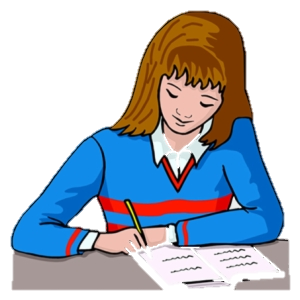 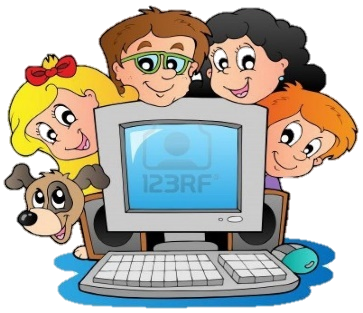 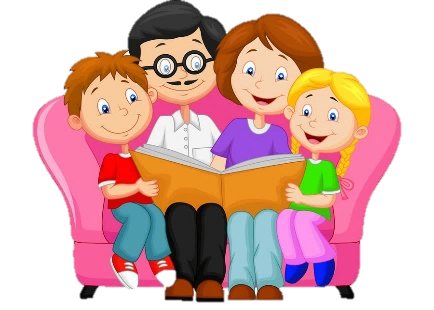 Очная консультация          Дистанционная консультация          Письменная консультация
               индивидуальная                        средство связи                                  письменный ответ 
                 подгрупповая                      по выбору родителей                                    на вопрос
                   групповая
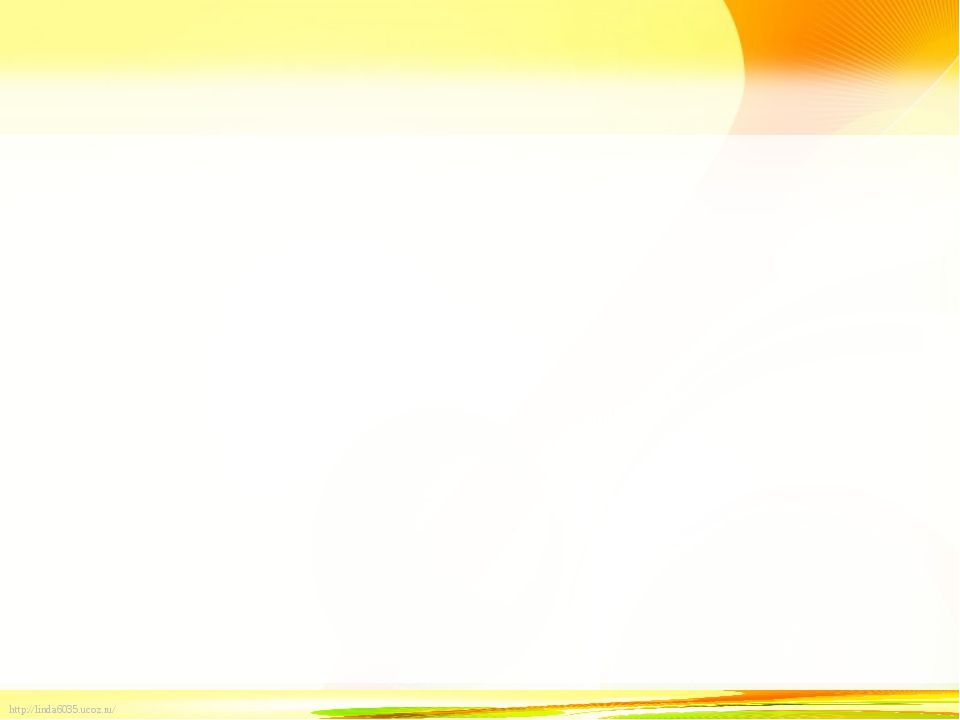 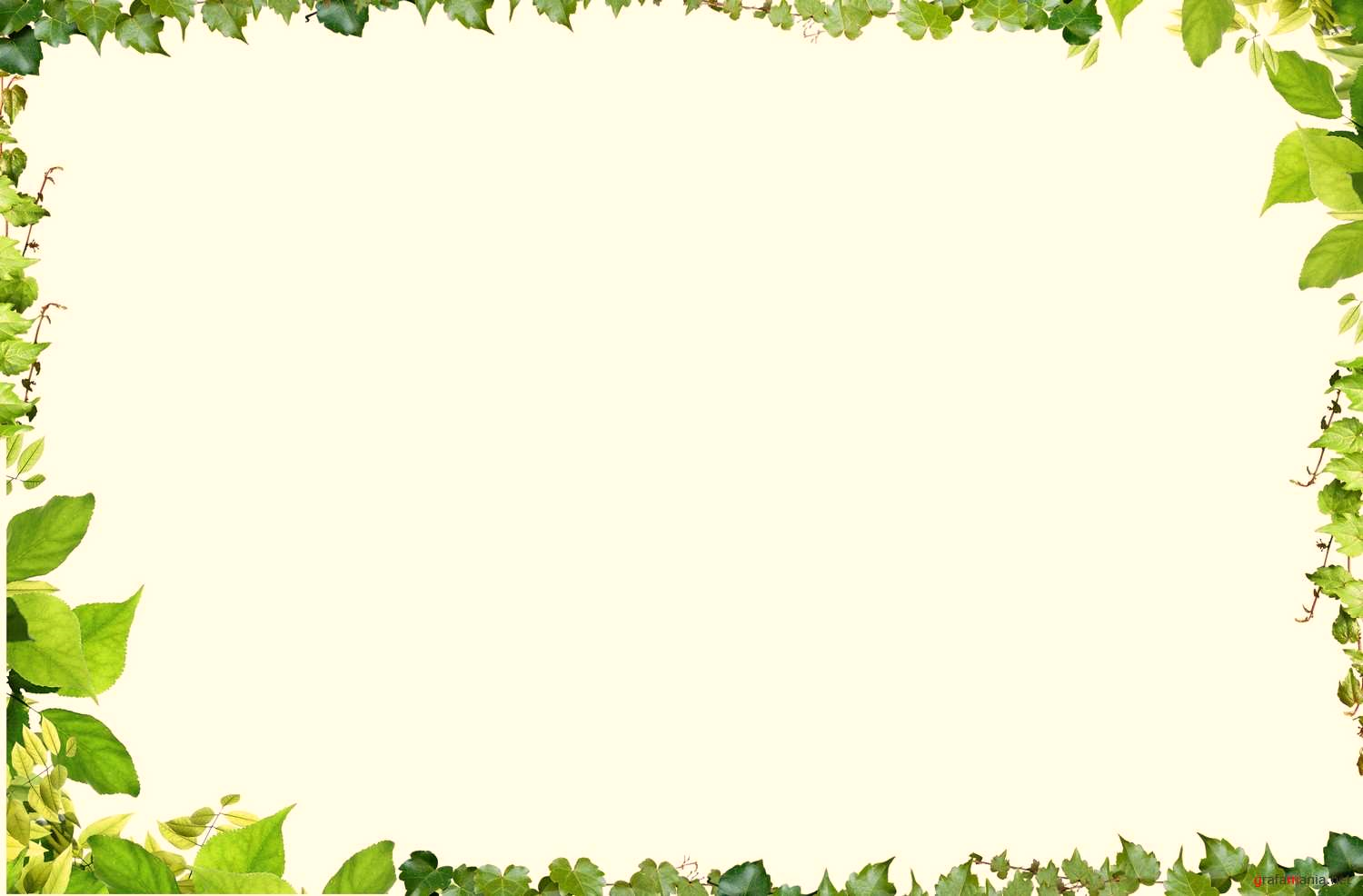 Мы рады вас видеть 
в нашем детском саду № 50  «Нордик»
Время работы:
7.00-19.00

Ознакомиться с Основной образовательной  программой детского сада можно
в кабинете старшего воспитателя
 с 14.00 до 16.00 
А также в группах (по согласованию с воспитателями)
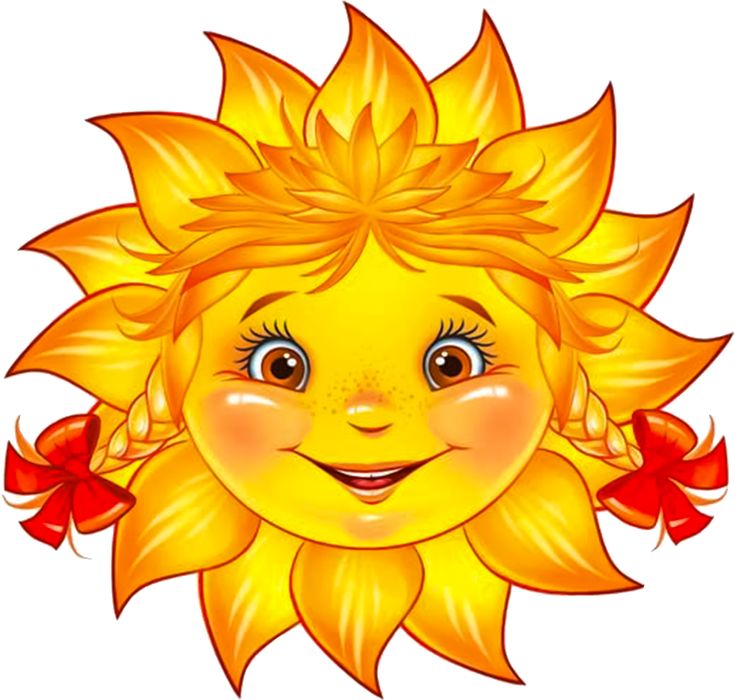 .
Мы рады вас видеть 
в нашем детском саду «Нордик»
Время работы:
7.00-19.00

Ознакомиться с основной образовательной  Программой детского сада можно:
В кабинете старшего воспитателя:
 с 14.00 до 16.00 
И также в группах по согласованию с воспитателями
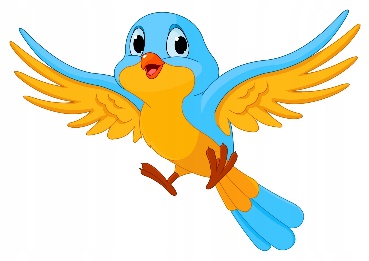 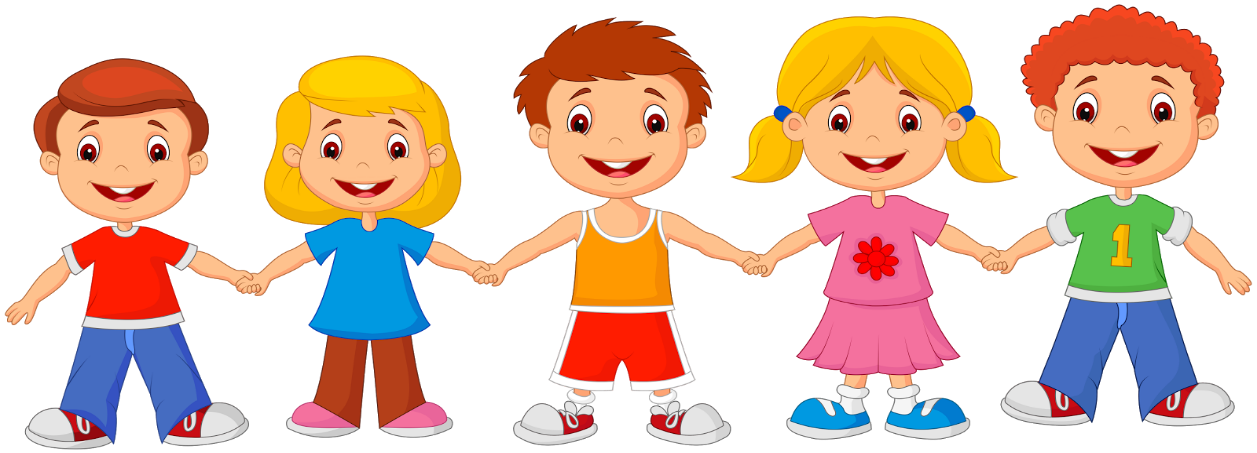